INVENTÁRIO PARASITOLÓGICO EM BOVINOS DE PRODUÇÃO LEITEIRA
Beatriz Cristiany de Souza¹, Natalya Borghi Bailke¹, Yolanda Christina de Sousa Loyola².
¹Graduandas em Medicina Veterinária – Centro Universitário do Espírito Santo (UNESC); ²Doutora, Docente do curso de Medicina Veterinária – Centro Universitário do Espírito Santo (UNESC) / beatrizcristiany@hotmail.com, yolanda.loyola@gmail.com.
É de conhecimento geral a necessidade de acompanhamento da saúde dos animais de produção, visando a manutenção da sanidade animal, resultando na prevenção e controle da transmissão de doenças principalmente de caráter parasitário. Os efeitos negativos que os parasitas podem causar no organismo animal podem se manifestar de várias formas variando entre estado fisiológico, nutricional e intensidade de infecção. Tais efeitos deletérios podem ser visualizados de forma direta ou indireta através dos índices de reprodução e da diminuição da taxa de produção desses animais. O objetivo deste estudo foi identificar os principais parasitas encontrados em bovinos de produção leiteira na Fazenda - Curral do Centro Universitário do Espírito Santo - UNESC. Foram selecionados cinquenta (50) animais para análise hematológica através de coleta de ponta de orelha. Após a análise dos esfregaços sanguíneos foram constatados Anaplasma spp. em 17 animais, sendo 10% novilhas e 24% vacas adultas, sem a presença de bezerros positivos. 
Após finalizado o exame hematológico, foram realizados os exames de fezes, pelos métodos OPG e de sedimentação. Foram coletadas 24 amostras sendo visualizados coccídeos dos gêneros Eimeria e Isospora, e helmintos do gênero Haemonchus em baixa quantidade, certificando a ausência de parasitemia. Entretanto o número de ovos foi baixa devida a vermifugação dos animais ser realizada uma semana anterior à coleta. A monitoração da saúde dos animais através de exames hematológicos e parasitológicos são essenciais, mesmo se os animais estiverem assintomáticos como os utilizados na pesquisa. É necessário o diagnóstico laboratorial da doença parasitária para delimitar a vermifugação, o tratamento eficaz quando necessário e principalmente prevenção destas enfermidades que levam a diminuição econômica  das propriedades rurais.












Foto: Presença de Anaplasma spp. 

Palavras-chave: parasitas, carrapatos, helmintos.

REFERÊNCIAS
MARTINS, Isabella Vilhena Freire. Parasitologia veterinária. 2ª edição. Vitória, ES: EDUFES, 2019.
TAYLOR. M. A, ET AL. Parasitologia Veterinária, 4ª edição. Grupo GEN, 2017.
BRITO, L. G. et al. Babesia bovis infection in cattle in the southwestern Brazilian Amazon. Ticks and Tick-borne Diseases, v. 4, n. 1–2, p. 78–82, 2013.
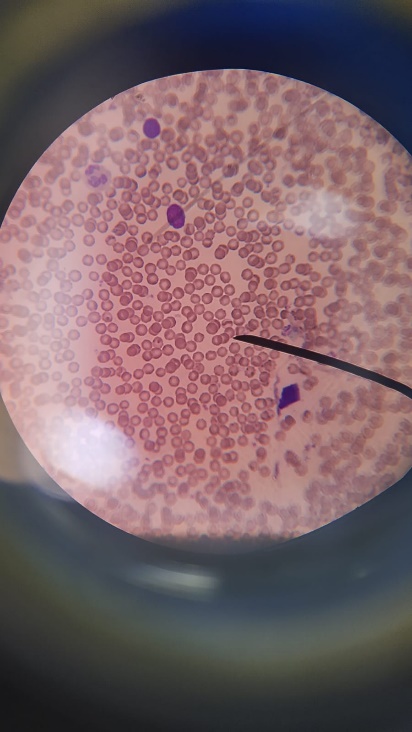